ВИКТОРИНА «БАСНИ КРЫЛОВА»
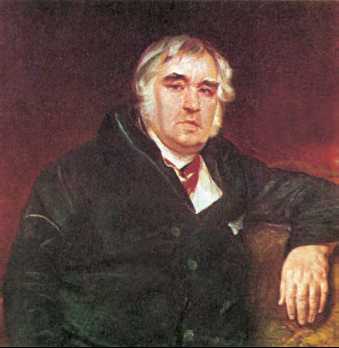 Подготовила учитель русского языка и литературы МБОУ СОШ с.Новобалтачево Шарипова Д.Т.
Из какой басни И. Крылова следует мораль:
«Уж сколько раз твердили миру,
Что лесть гнусна, вредна, да только все не впрок,
И в сердце льстец всегда отыщет уголок»?
«Ворона и лисица»
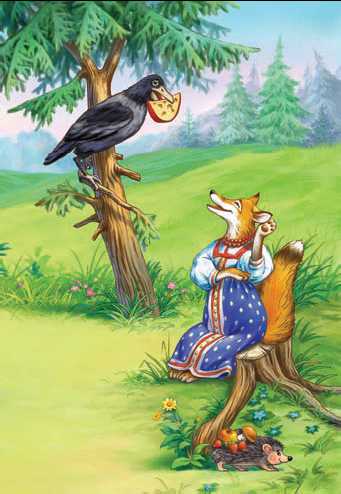 Какая басня заканчивается словами:
 «А ларчик просто открывался»?
«Ларчик»
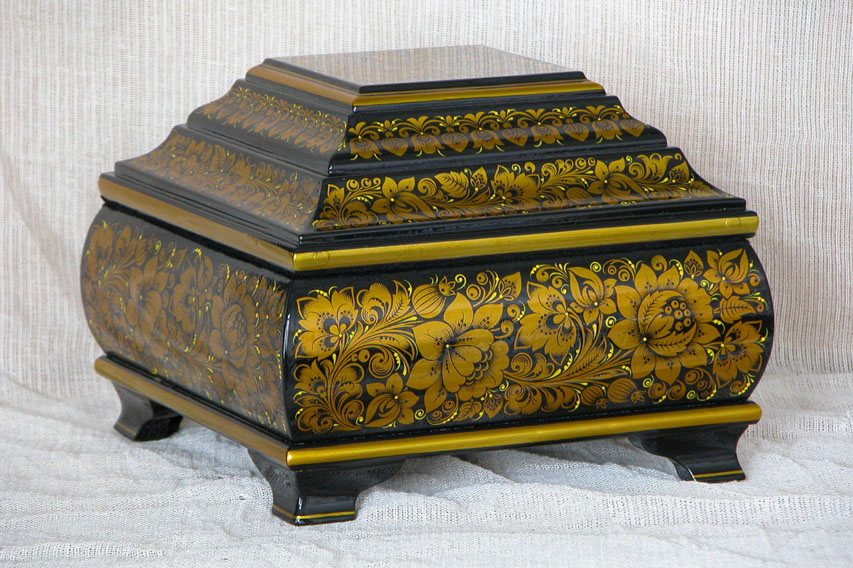 Какими словами начинается басня «Волк и Ягненок»?
«У сильного всегда бессильный виноват»
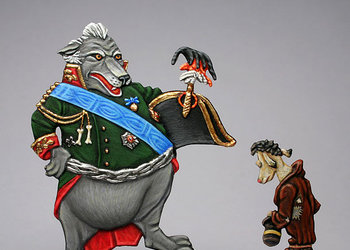 В чем на самом деле оказался виноват Ягненок?
В том, что волк хотел есть
Каким предметом Мартышка пользовалась таким образом:
 «То к темю их прижмет, то их на хвост нанижет,
 то их понюхает, то их полижет»?
Очками
Куда попал
 «Волк ночью, думая залезть в овчарню»?
На псарню
Кто сказал стрекозе: 
«Ты все пела? Это дело; 
так поди же, попляши»?
Муравей
У кого Осел предлагал учиться Соловью?
У Петуха
Закончите афоризм: 
«Ай, Моська, знать она сильна, что…
…лает на Слона
Из какой басни афоризм:
 «А Васька слушает, да ест»?
«Кот и Повар»
Назовите участников «Квартета»
Мартышка, Осел, Козел и Медведь
Кто так и не смог втроем сдвинуть воз?
Лебедь, Рак и Щука
Чем
 «потчевал сосед Демьян соседа Фоку»?
Ухой
Из какой басни слова:
 «Чем кумушек считать трудиться, 
не лучше ль на себя, кума, оборотиться»?
«Зеркало и Обезьяна»
Кто у Волка из пасти вытаскивал кость?
Журавль
Чем утешила себя Лисица, когда не смогла достать виноград?
Что он зелен
Из какой басни афоризм:
 «Невежда так же в ослепленье 
Бранит науки и ученья, 
И все ученые труды. 
Не чувствуя, что он вкушает их плоды»?
«Свинья под Дубом»
«За что же, не боясь греха, Кукушка хвалит Петуха?»
За то, что хвалит он кукушку
Закончите афоризм:
 «Пой лучше хорошо щегленком; чем дурно…
…Соловьем»
Чем пыталась угостить Волка Лиса в басне «Волк и Лисица»?
Сеном
Спасибо за участие!
МОЛОДЦЫ!!!